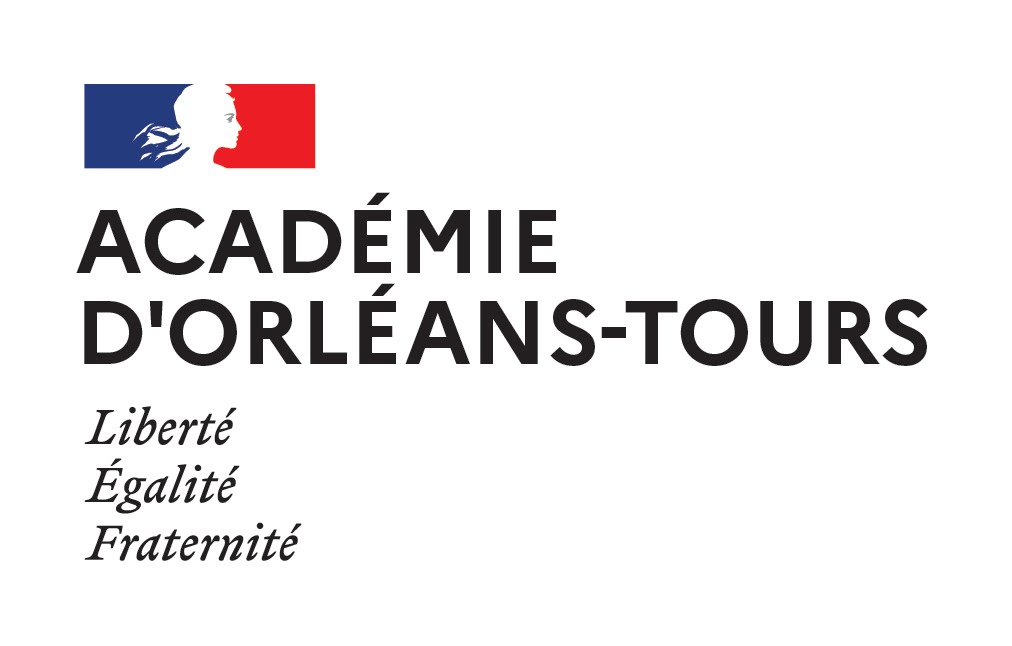 Transposition didactique : 
Travailler les épreuves du Bac 
dès la classe de première
16 mars 2022
ORLEANS
Formateurs :
Kader ERAGRAGUI
Benoît TOURON
Étape 1 : construire des sujets à partir des objectifs d’apprentissage.